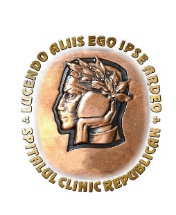 Consiliul Calității
 IMSP Spitalul Clinic Republican ”Timofei Moșneaga”
CC Calificarea și educarea personalului


PROCEDURĂ OPERAȚIONALĂ Standard PRIVIND EVIDENȚA ȘI EXAMINAREA PETIȚIILOR POS:  MCI- 02
Scopul prezentei proceduri - stabileşte modalitatea de recepţionare, înregistrare, evidență, examinare şi soluționare a petiţiilor adresate IMSP SCR „Timofei Moșneaga”.
 

Domeniul de aplicare a POS
Prevederile prezentei proceduri se aplică în cadrul Secției protocol, comunicare și secretariat și de către persoanele cu atribuţii de conducere şi persoanele în a căror nemijlocită competenţă este soluţionarea petiţiei, după caz.
Documente de referință
Reglementări naționale:

HG RM nr.208 din 31.03.1995 „Pentru aprobarea Instrucţiunilor privind ţinerea lucrărilor de secretariat referitoare la petiţiile persoanelor  fizice şi juridice, adresate organelor de stat, întreprinderilor, instituţiilor şi organizaţiilor  Republicii Moldova” cu modificările ulterioare.
Legea nr.982 din 11.05.2000 „Privind accesul la informaţie”; (Modificat prin legea 161 din 07.07.2016, în vigoare 28.10.2016).
Legea nr.239 din 13.01.2008 „Privind transparenţa în procesul decizional”.
Legea nr.133 din 08.07.2011 „Privind protecţia datelor cu caracter personal”; (Modificat prin legea 175 din 11.11.2021, în vigoare 10.01.2022).
HG RM nr.192 din 24.03.2017 „Cu privire la aprobarea Codului deontologic al lucrătorului medical şi al farmacistului”. 
Codul administrativ al RM (nr.116 din 19.07.2018)
Reglementări interne:
Ordinul intern nr. 44 din 28.03.2018 „Cu privire la aprobarea Codului Deontologic al lucrătorului medical şi al farmacistului în IMSP SCR „Timofei Moşneaga”.

Ordinul intern nr.140 din 26 octombrie 2018 „Cu privire la aprobarea Instrucţiunii privind cerinţele referitoare la ţinerea lucrărilor de secretariat, regulile de întocmire, perfectare şi coordonare a unor tipuri de documente organizatorice şi de dispoziţie”.

Ordinul intern nr.119 din 13.09.2021 „Cu privire la modificarea Ordinului nr. 140 din 26 octombrie 2018”.

•    Ordinul intern nr.06 din 11.01.2022 „Cu privire la activitatea Consiliului Calităţii al IMSP SCR „Timofei  Moșneaga”.
Definiții ale termenilor utilizați  PO
Petiție - orice cerere, reclamaţie, propunere, sesizare adresată organelor de resort, inclusiv cererea prealabilă prin care se contestă un act administrativ sau nesoluţionarea în termenul stabilit de lege a unei cereri.

Petiționar - Persoana care adresează unei autorităţi o petiţie, în care solicită, revindică printr-o petiție un punct de vedere, etc. 

Petiție repetată - Petiţia, care este înaintată repetat de una şi aceeaşi persoană, abordează una şi aceeaşi problemă.

Reclamație - Formulare făcută în scris sau prin poşta electronică, prin preluarea/completarea fişei de sesizare/reclamaţie privind lipsa conformităţii sau alte încălcări ale drepturilor şi intereselor pacienţilor. În urma cărora se solicită repararea prejudiciilor, conform prevederilor legale.
Pașii de urmat
Recepționarea
Orice persoană sau colectiv are dreptul de a se adresa instituţiei cu demersuri, solicitări sau plângeri de interes public sau social, cât şi personal.

Responsabil: Secţia protocol, comunicare şi secretariat

Modalitatea: 
petițiile din exterior - prin curier ori expediate prin poştă electronică a instituției și prin Poșta Moldovei la adresa IMSP SCR ”Timofei Moșneaga”
Petițiile din subdiviziunile instituției - se transmit în Secția protocol, comunicare și secretariat pentru înregistrare
Registrul de reclamații din secții
Toate secțiile, serviciile, cabinetele instituției dispun de registrul reclamațiilor. 
			
Depunerea reclamațiilor - în formă scrisă;

Conținutul reclamației -  numele, prenumele reclamantului, data, anul, către cine se face reclamația și conținutul. 

Responsabil - șeful subdiviziunii se familiarizează, apoi se aduce la cunoștința colectivului subdiviziunii. 

La final se face înscriere în registru, cu aplicarea semnăturii șefului de secție/subdiviziune. 

Analiza reclamațiilor, termenele de expediere a rezultatelor este similar cu cel al petițiilor.
Înregistarea
Petiţia se înregistrează în aceiaşi zi când a fost recepţionată dândui-se număr, care constă din prima literă a numelui şi numărul de ordine din Registrul petiţiilor;

Registrul de evidență a petițiilor în format Excel și în Sistemul de Management al Documentelor Electronice;
 
Pentru petiția repetată se va aplică ștampila cu indicarea datei și se alipește la petiția inițială și împreună se prezintă la rezoluție.
Aplicarea rezoluției
Petiția  se prezintă directorului sau vicedirectorului de profil pentru a se aplica rezoluţia;

Pentru examinarea petiţiilor cu un subiect complex, pot fi create grupuri de specialişti - care vor cerceta circumstanţele în care a avut loc cazul respectiv şi, reieşind din fapte concrete vor prezenta recomandări în vederea informării petiţionarului şi soluţionării incidentului.

Responsabilitatea pentru soluţionarea corectă şi în termen o poartă în măsură egală toţi executorii, iar prima persoană indicată în rezoluție este responsabilă de întocmire, executare în termen.
Examinarea în termen
Răspunsul la petiție, se comunică petiționarului în termen de 30 de zile de la data înregistrării petiției. 

Termenul poate fi prelungit cu cel mult 15 zile în cazul, în care aspectele sesizate în petiție necesită o cercetare mai amplă pentru soluționare.

Dacă este necesară acumularea informațiilor suplimentare, atunci cu 5 zile înainte de expirarea termenului de prezentare a răspunsului se poate înainta solicitarea de prelungire a termenului. 

Controlul asupra examinării în termen a petiţiilor -  sarcina angajaților desemnaţi ai Secţiei protocol, comunicare şi secretariat, care sunt obligaţi să asigure examinarea în termen a petiţiilor şi expedierea răspunsurilor petiţionarilor.

Persoanele responsabile, atenționează executorii cu câteva zile înainte de expirarea termenului și solicită prezentarea răspunsului.
Înregistrarea și expedierea răspunsului
Răspunsul la petiţie se aduce la cunoştinţa petiţionarului în scris şi este semnat de conducătorul instituției sau de vicedirectorul de profil. 

Răspunsul la petiţie este expediat prin intermediul Secției protocol, comunicare și secretariat a IMSP SCR „Timofei Moșneaga”.

Petiția se consideră executată la data de expediere a răspunsului (varianta electronică sau pe suport de hârtie prin intermediul Poștei Moldovei).

Persoanele responsabile de evidența petițiilor verifică corectitudinea perfectării răspunsurilor (semnătura, data, indicele, adresatul, vizele etc.) şi fac consemnările necesare în Registrul petițiilor privind executarea în termen a petiției.
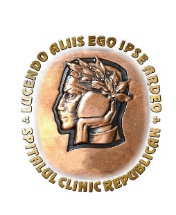 Consiliul Calității
 IMSP Spitalul Clinic Republican ”Timofei Moșneaga”
Consiliul de calitate „Managementul comunicării și informării” responsabil:
	- de elaborarea procedurii;
	- de verificarea și transmiterea procedurii spre aprobare;
	- de revizuirea procedurii în conformitate cu legislația în vigoare
	- instruirea personalului.

Responsabil de proces:
	- Secția protocol, comunicare și secretariat, directorul, vicedirectorii, șefii de departamente, șefii de secții și servicii ale instituției.